02-4
These materials are by the Kongki Ka Project and are made available to you under the terms of the Creative Commons Attribution ShareAlike license 4.0.
You have permission to share and redistribute these materials in any format and to make reasonable revisions and adaptations of this translation, provided that:
You include the above licence and source information.
If you redistribute these materials or create derivatives, you must distribute your contributions under the same license as the original.
 
The Holy Bible, Berean Standard Bible, BSB is produced in cooperation with Bible Hub, Discovery Bible, OpenBible.com, and the Berean Bible Translation Committee. This text of God's Word has been dedicated to the public domain.
 
Hindi text is from Free Bibles India. This translation is made available under the terms of a Creative Commons Attribution-ShareAlike 4.0 International License.
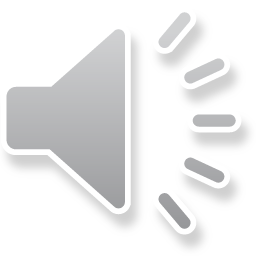 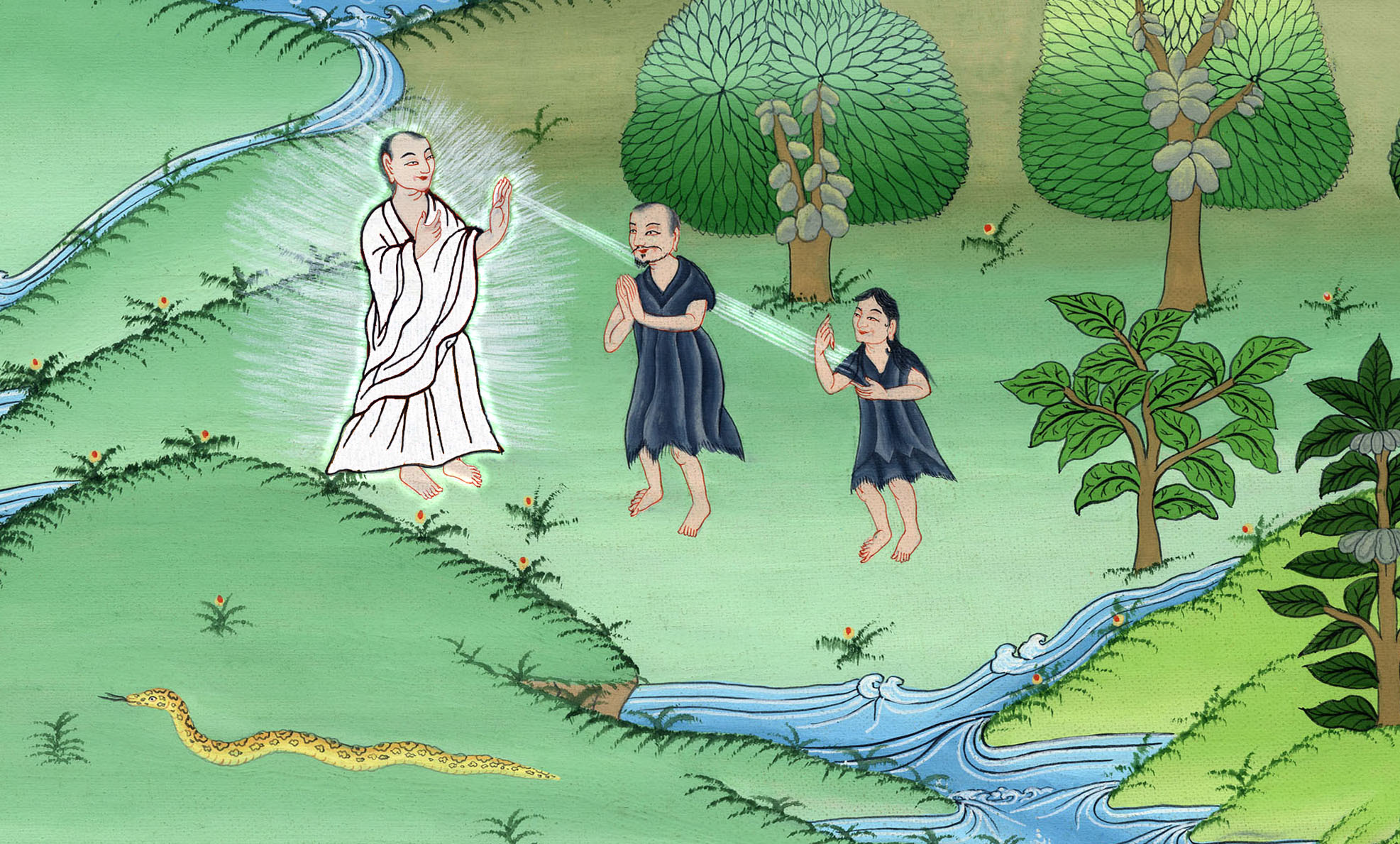 आदम और औरत को परमेश्वर द्वारा दंड मिलना- 
उत्पत्ति 3:14-21
God punishes Adam and Eve - Genesis 3:14-21
आदम और औरत को परमेश्वर द्वारा दंड मिलना-उत्पत्ति 3:14-21
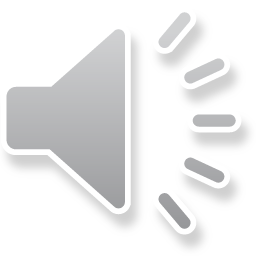 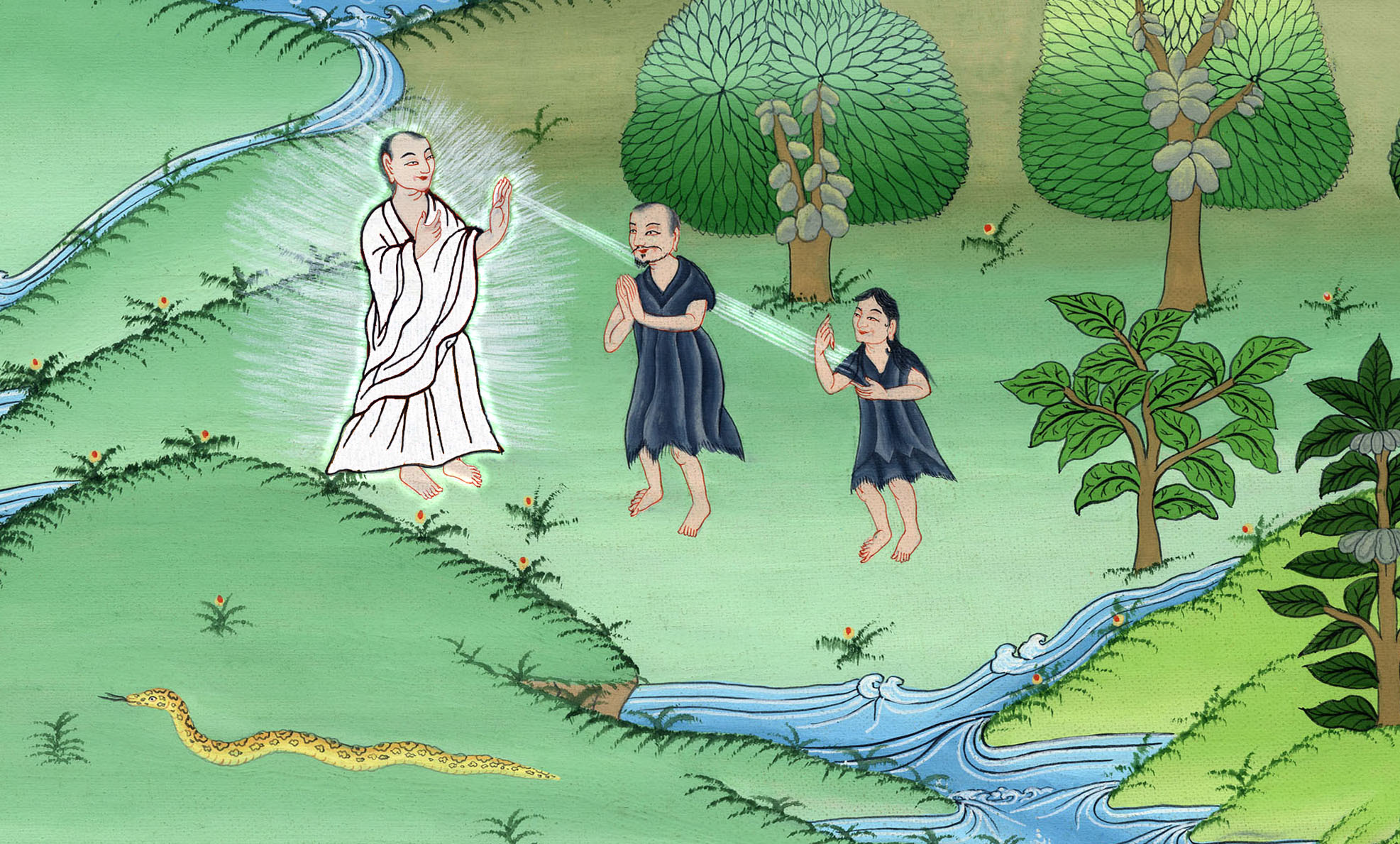 आदम और औरत को परमेश्वर द्वारा दंड मिलना- 
उत्पत्ति 3:14-21
[Speaker Notes: The Fall
1. Fall of Satan - Ezekiel 28:11-19; Isaiah 14:12-15 (Top)
2. Serpent tempts Eve - Gen 3:1-5 (Center)
3. Eve gives to Adam - Gen 3:6 (Right Center)
4. They hide from God - Gen 3:7-13 (Right Bottom)
5. God punishes their sin but also clothes them – Gen 3:14-21 (Left Bottom)
6. Cast out – Gen 3:22-24 (Left Center)]
14So the Lord God said to the serpent:
“Because you have done this,
cursed are you above all livestock
and every beast of the field!
14 तब यहोवा परमेश्वर ने सर्प से कहा, “तूने जो यह किया है इसलिए तू सब घरेलू पशुओं, और सब जंगली पशुओं से अधिक श्रापित है;
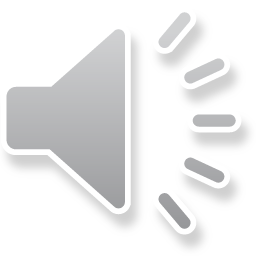 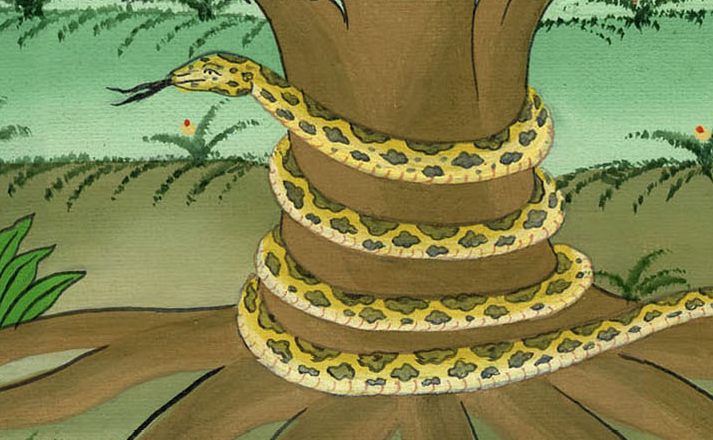 उत्पत्ति 3:14
This work is licensed under a Creative Commons Attribution-ShareAlike 4.0 International License
…On your belly will you go,
and dust you will eat,
all the days of your life.
…तू पेट के बल चला करेगा, और जीवन भर मिट्टी चाटता रहेगा;
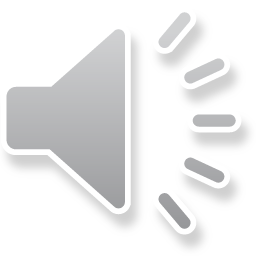 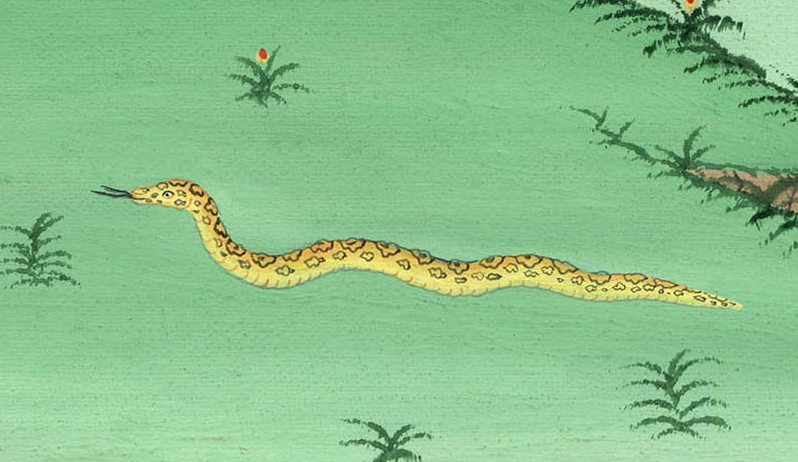 उत्पत्ति 3:14
15And I will put enmity between you and the woman,
and between your seed and her seed.
He will crush your head,
and you will strike his heel.
15 और मैं तेरे और इस स्त्री के बीच में, और तेरे वंश और इसके वंश के बीच में बैर उत्पन्न करूँगा, वह तेरे सिर को कुचल डालेगा, और तू उसकी एड़ी को डसेगा।”
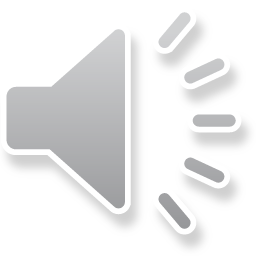 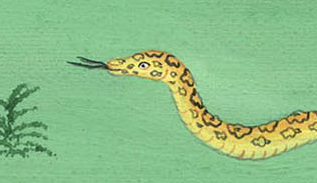 उत्पत्ति 3:15
16To the woman He said:
“I will sharply increase your pain in childbirth;
in pain you will bring forth children.
Your desire will be for your husband,
and he will rule over you.”
16 फिर स्त्री से उसने कहा, “मैं तेरी पीड़ा और तेरे गर्भवती होने के दुःख को बहुत बढ़ाऊँगा; तू पीड़ित होकर बच्चे उत्पन्न करेगी; और तेरी लालसा तेरे पति की ओर होगी, और वह तुझ पर प्रभुता करेगा।”
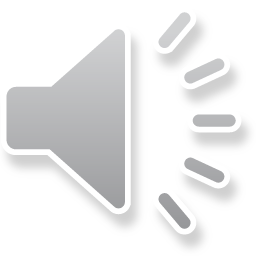 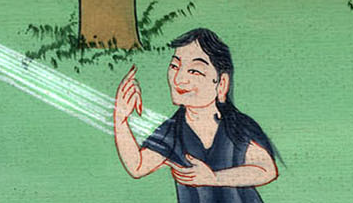 उत्पत्ति 3:16
17And to Adam He said:
“Because you have listened to the voice of your wife
and have eaten from the tree
of which I commanded you not to eat,
17 और आदम से उसने कहा, “तूने जो अपनी पत्नी की बात सुनी, और जिस वृक्ष के फल के विषय मैंने तुझे आज्ञा दी थी कि तू उसे न खाना,
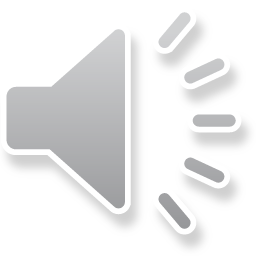 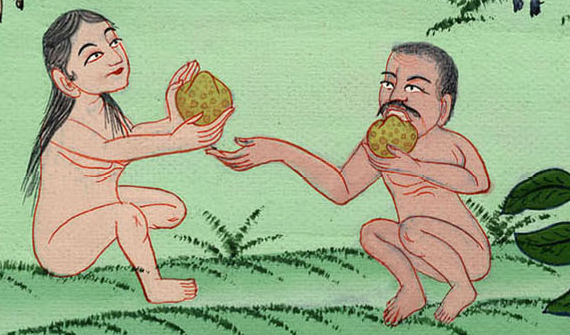 उत्पत्ति 3:17
…cursed is the ground because of you;
through toil you will eat of it
all the days of your life.
…उसको तूने खाया है, इसलिए भूमि तेरे कारण श्रापित है। तू उसकी उपज जीवन भर दुःख के साथ खाया करेगा;
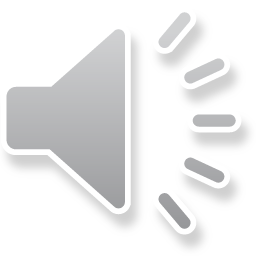 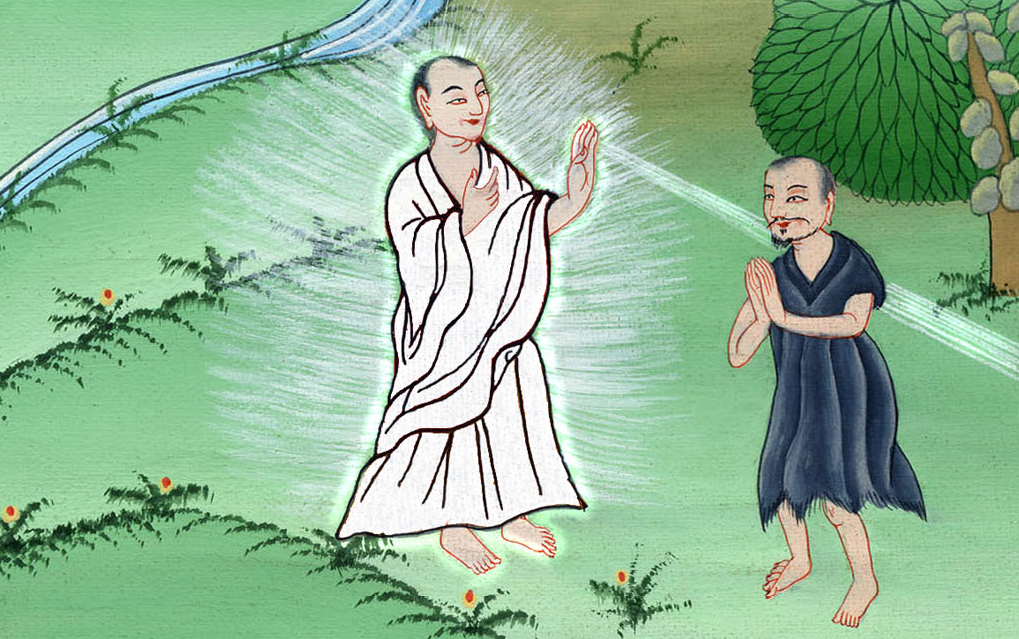 उत्पत्ति 3:17
18Both thorns and thistles it will yield for you,
and you will eat the plants of the field.
18 और वह तेरे लिये काँटे और ऊँटकटारे उगाएगी, और तू खेत की उपज खाएगा;
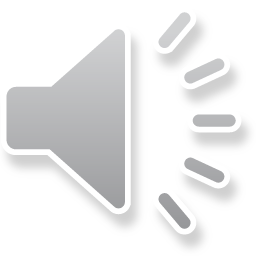 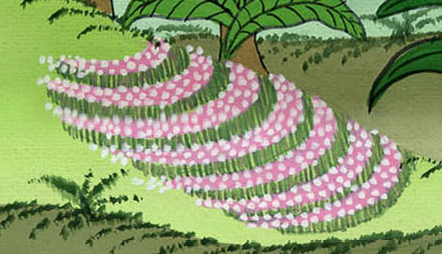 उत्पत्ति 3:18
19By the sweat of your brow
you will eat your bread,
until you return to the ground—
19 और अपने माथे के पसीने की रोटी खाया करेगा, और अन्त में मिट्टी में मिल जाएगा;
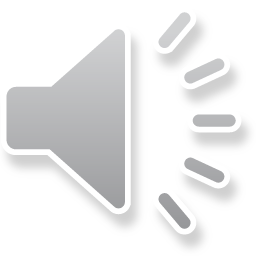 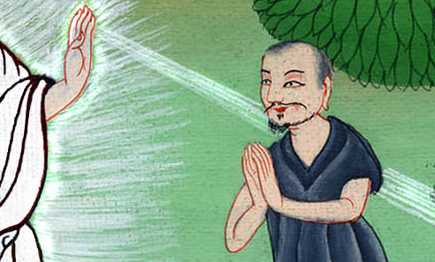 उत्पत्ति 3:19
…because out of it were you taken.
For dust you are,
and to dust you shall return.”
…क्योंकि तू उसी में से निकाला गया है, तू मिट्टी तो है और मिट्टी ही में फिर मिल जाएगा।”
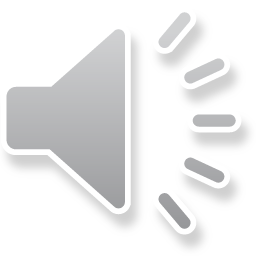 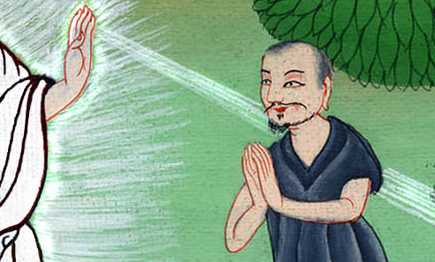 उत्पत्ति 3:19
20And Adam named his wife Eve, because she would be the mother of all the living.
20 आदम ने अपनी पत्नी का नाम हव्वाc रखा; क्योंकि जितने मनुष्य जीवित हैं उन सब की मूलमाता वही हुई।
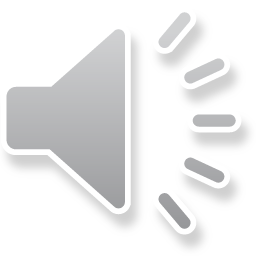 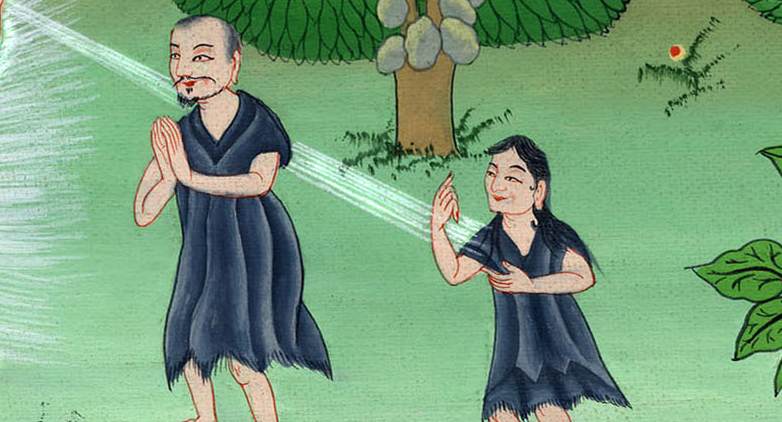 उत्पत्ति 3:20
21And the Lord God made garments of skin for Adam and his wife, and He clothed them.
21 और यहोवा परमेश्वर ने आदम और उसकी पत्नी के लिये चमड़े के वस्त्र बनाकर उनको पहना दिए।
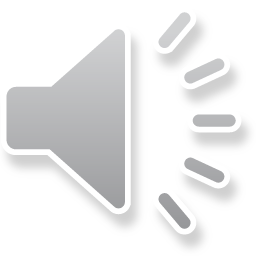 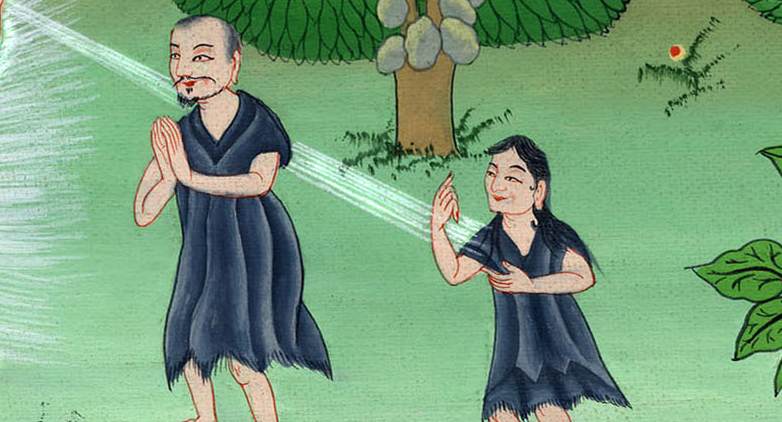 उत्पत्ति 3:21
22Then the Lord God said, “Behold, the man has become like one of Us, knowing good and evil. And now, lest he reach out his hand and take also from the tree of life, and eat, and live forever...”
22 फिर यहोवा परमेश्वर ने कहा, “मनुष्य भले बुरे का ज्ञान पाकर हम में से एक के समान हो गया है: इसलिए अब ऐसा न हो, कि वह हाथ बढ़ाकर जीवन के वृक्ष का फल भी तोड़कर खा ले और सदा जीवित रहे।”
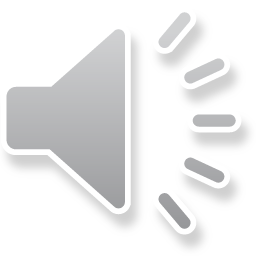 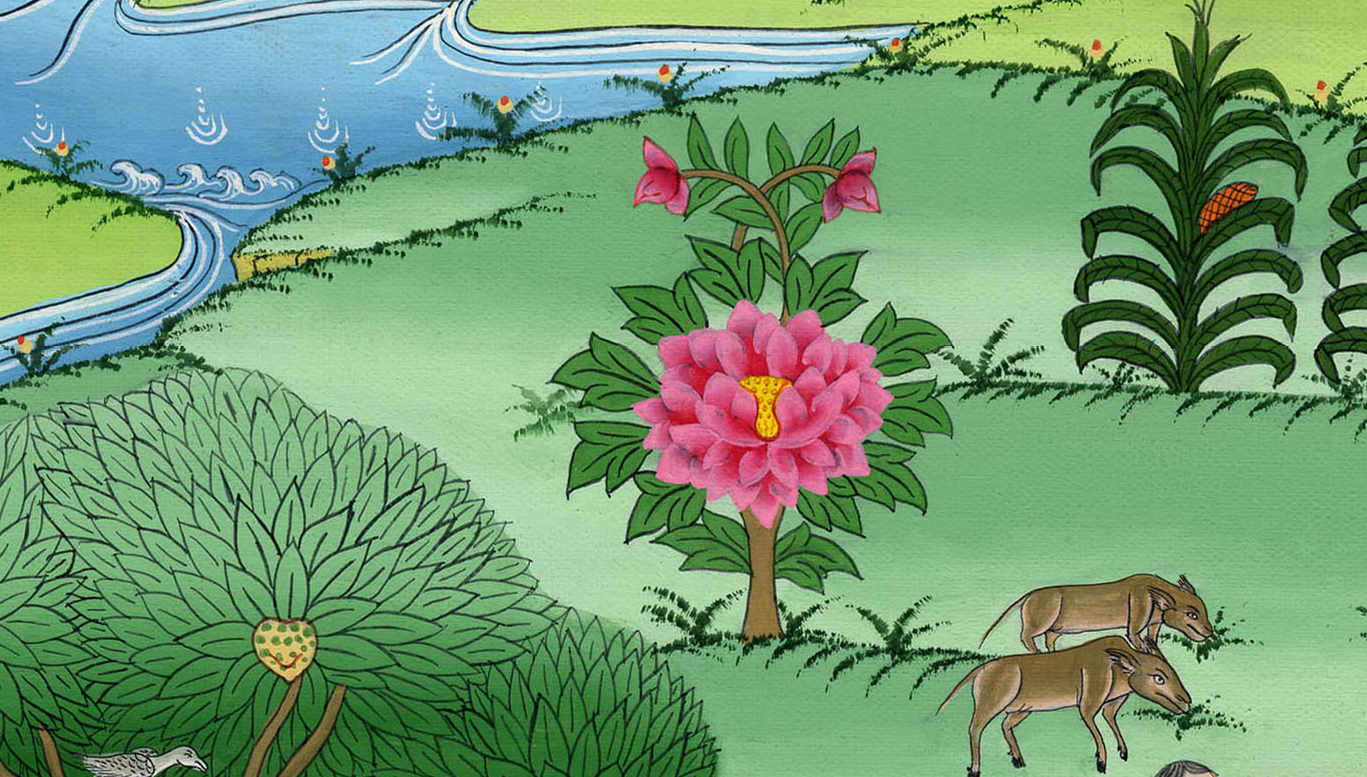 उत्पत्ति 3:22
23Therefore the Lord God banished him from the Garden of Eden to work the ground from which he had been taken.
23 इसलिए यहोवा परमेश्वर ने उसको अदन की वाटिका में से निकाल दिया कि वह उस भूमि पर खेती करे जिसमें से वह बनाया गया था।
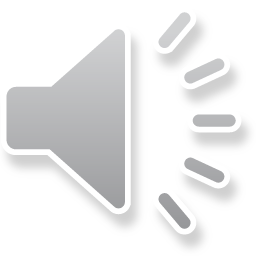 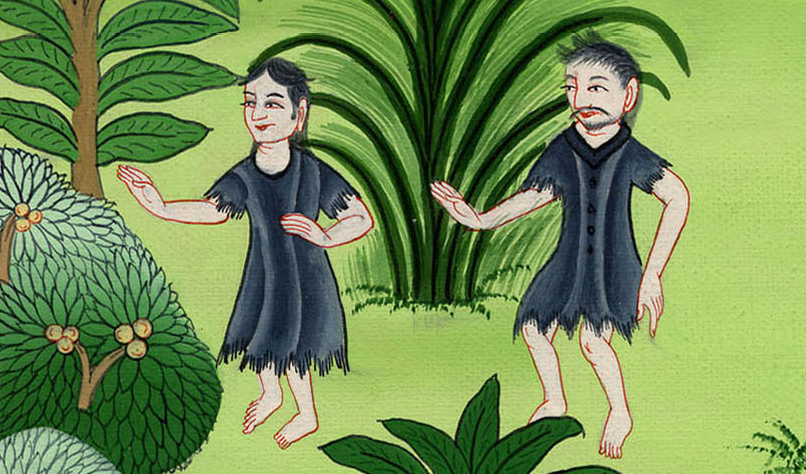 उत्पत्ति 3:23
24So He drove out the man and stationed cherubim on the east side of the Garden of Eden, along with a whirling sword of flame to guard the way to the tree of life.
24 इसलिए आदम को उसने निकाल दियाd और जीवन के वृक्ष के मार्ग का पहरा देने के लिये अदन की वाटिका के पूर्व की ओर करूबों को, और चारों ओर घूमनेवाली अग्निमय तलवार को भी नियुक्त कर दिया।
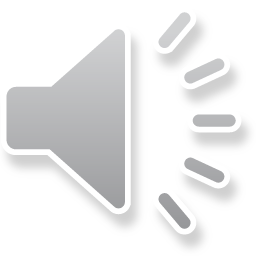 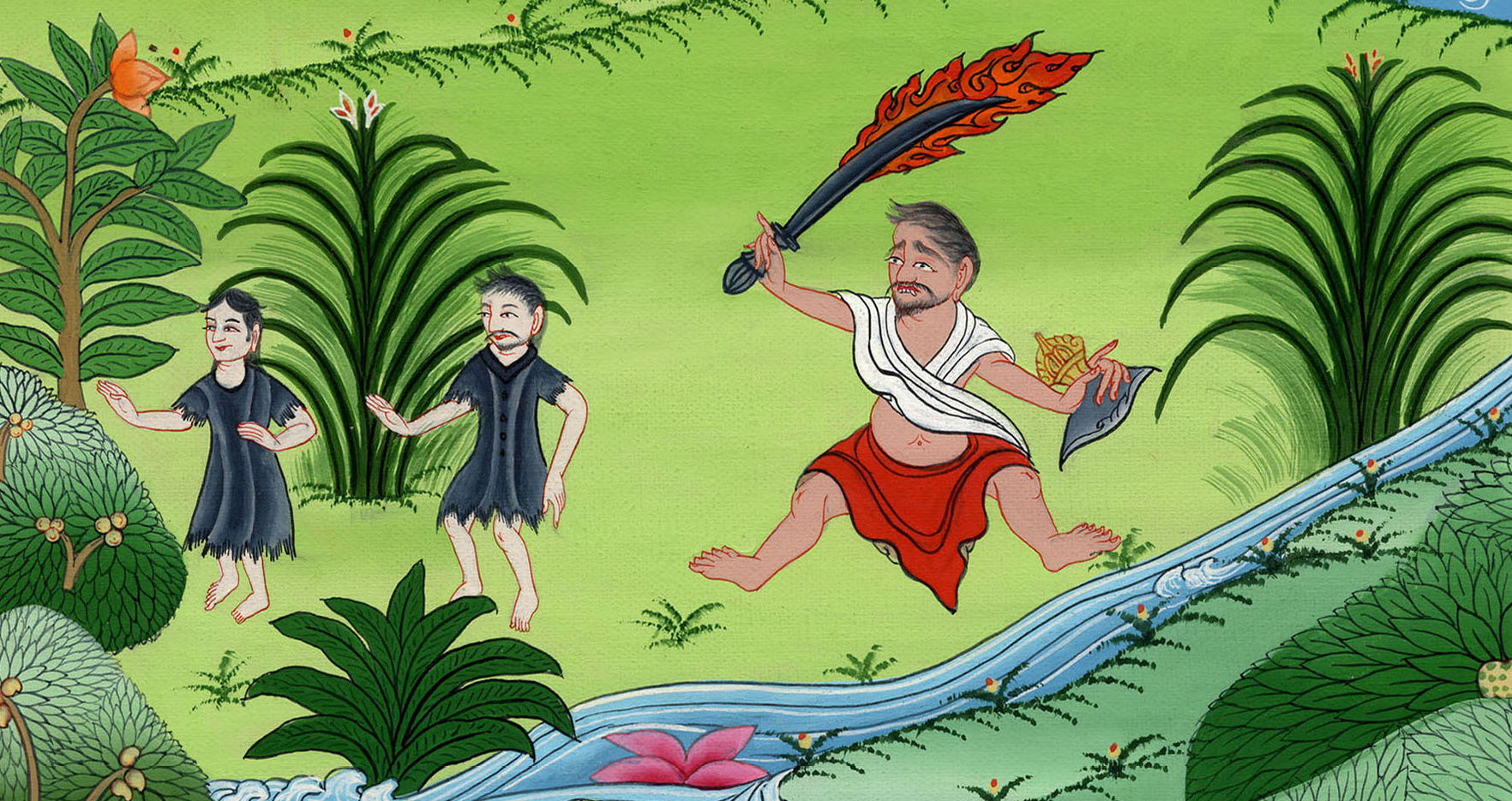 उत्पत्ति 3:24